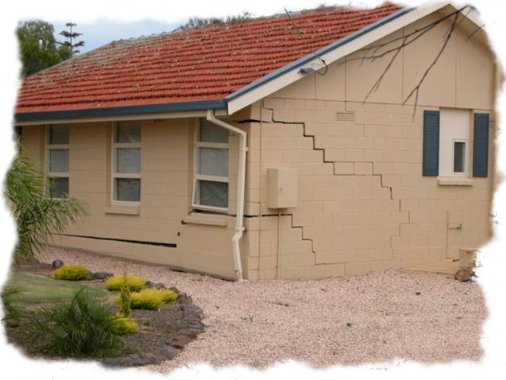 Soil Settlement

Elastic Settlement 
&
Consolidation Settlement

By


Kamal Tawfiq, Ph.D., P.E., F.ASCE



Spring 2022
3- Foundation Design
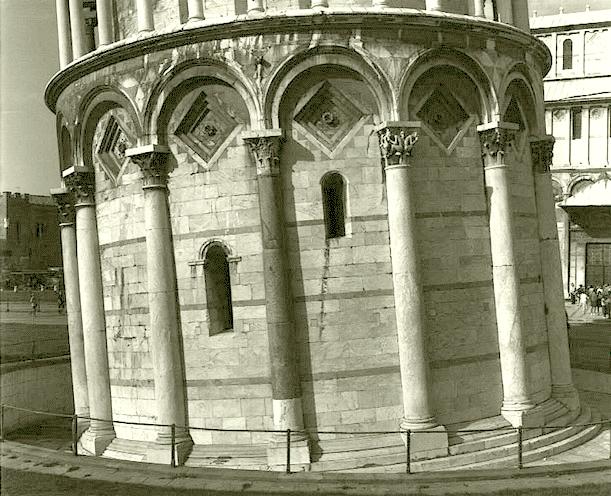 Differential Settlement
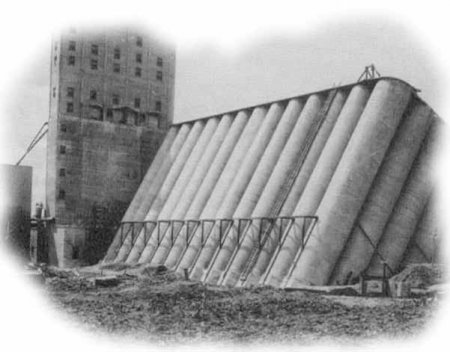 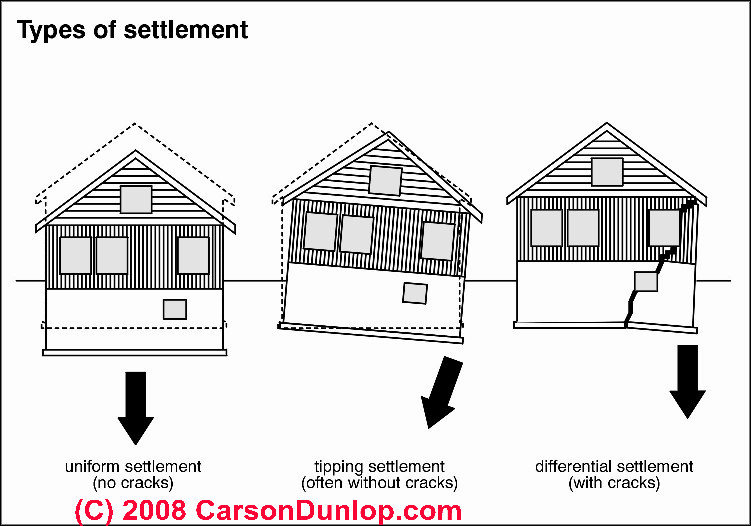 Soil Settlement:
Total Soil Settlement = Elastic Settlement + Consolidation Settlement

   Stotal = Se + Sc
Se = Elastic Settlement or Immediate Settlement 

Sc = Consolidation Settlement
By: Kamal Tawfiq, Ph.D., P.E.
Elastic Settlement
2
Se =       (1 - μs) α
m = L/B

B = width of foundation
L = length of foundation
Bqo
Es
By: Kamal Tawfiq, Ph.D., P.E.
Bqo  (1 - μs) α
Se =
Es
3.0
2.5
αav
2.0
αav,
1.5
1.0
0.98
0.0
1
2
3
4
5
6
7
8
9
10
L / B
Square Footing
By: Kamal Tawfiq, Ph.D., P.E.
By: Kamal Tawfiq, Ph.D., P.E.
Consolidation Settlement (Time Dependent Settlement)
*  Consolidation settlement occurs in cohesive soils due to the expulsion of the water from the voids.
   *  Because of the soil permeability the rate of settlement may varied from soil to another.   
   *  Also the variation in the rate of consolidation settlement depends on the boundary conditions.

SConsolidation = Sprimary + Ssecondary


Primary Consolidation                Volume change is due to reduction in pore water pressure

Secondary Consolidation          Volume change is due to the rearrangement of the soil particles 
							     (No pore water pressure change, Δu = 0, occurs after the primary consolidation)
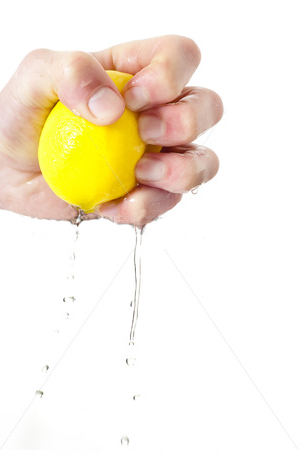 Water Table (W.T.)
When the water in the voids starts to flow out of the soil matrix due to consolidation of the clay layer.  Consequently, the excess pore water pressure (Du) will reduce,  and the void ratio (e) of the soil matrix will reduce too.
Expulsion of the water
Water
Voids
Solids
Consolidation Settlement
Time Dependent Settlement
Assume a fully saturated Sponge
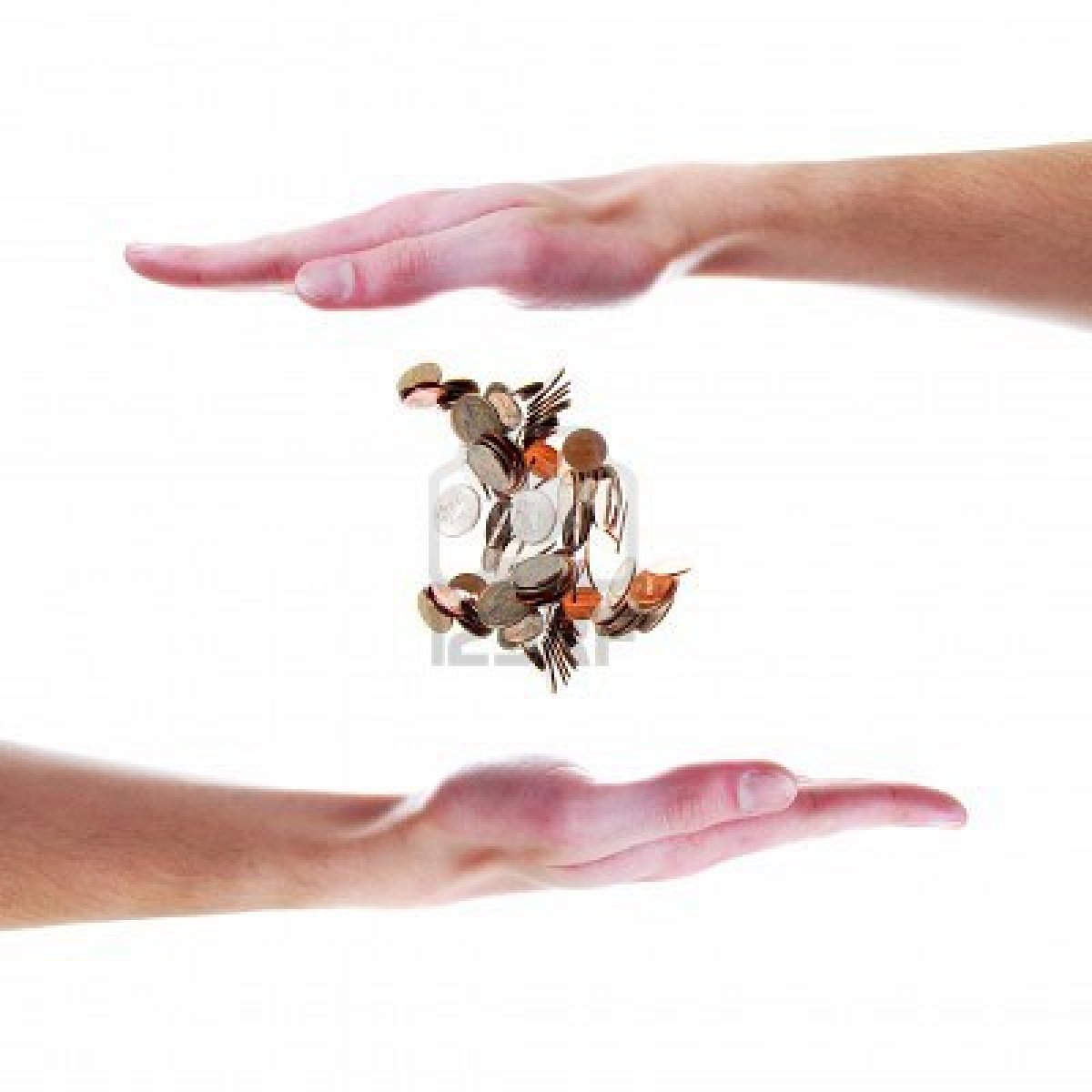 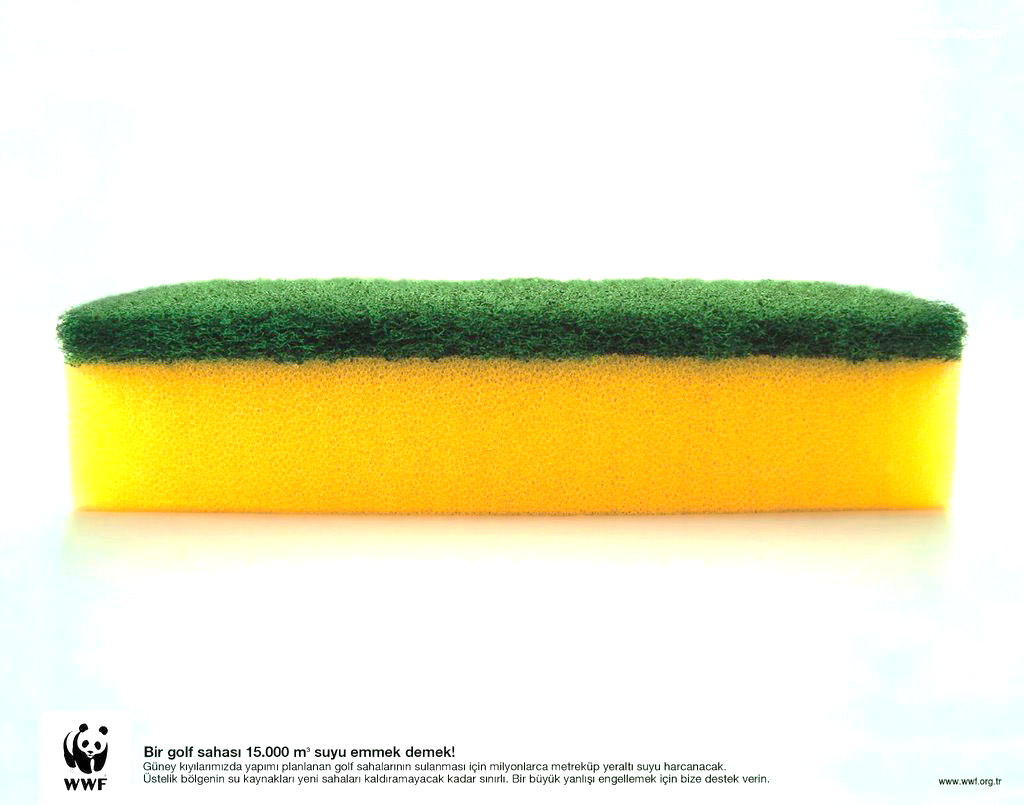 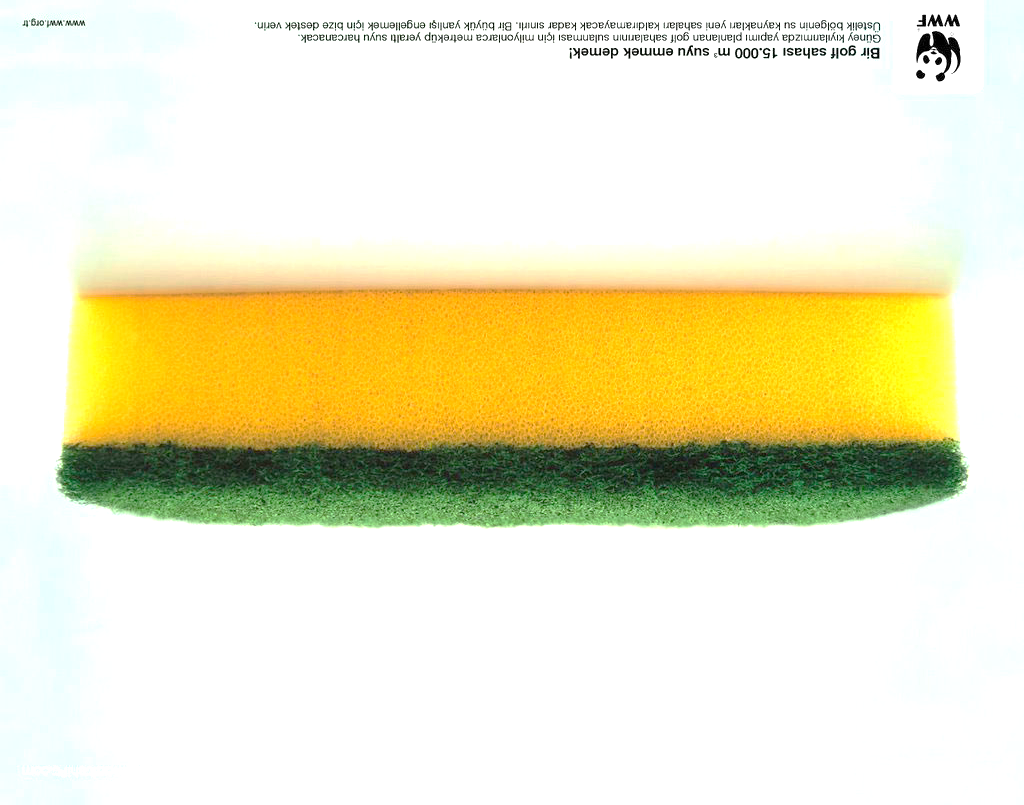 H/2
Two way
drainage path
H
Consolidation Settlement
Assume a fully saturated Sponge
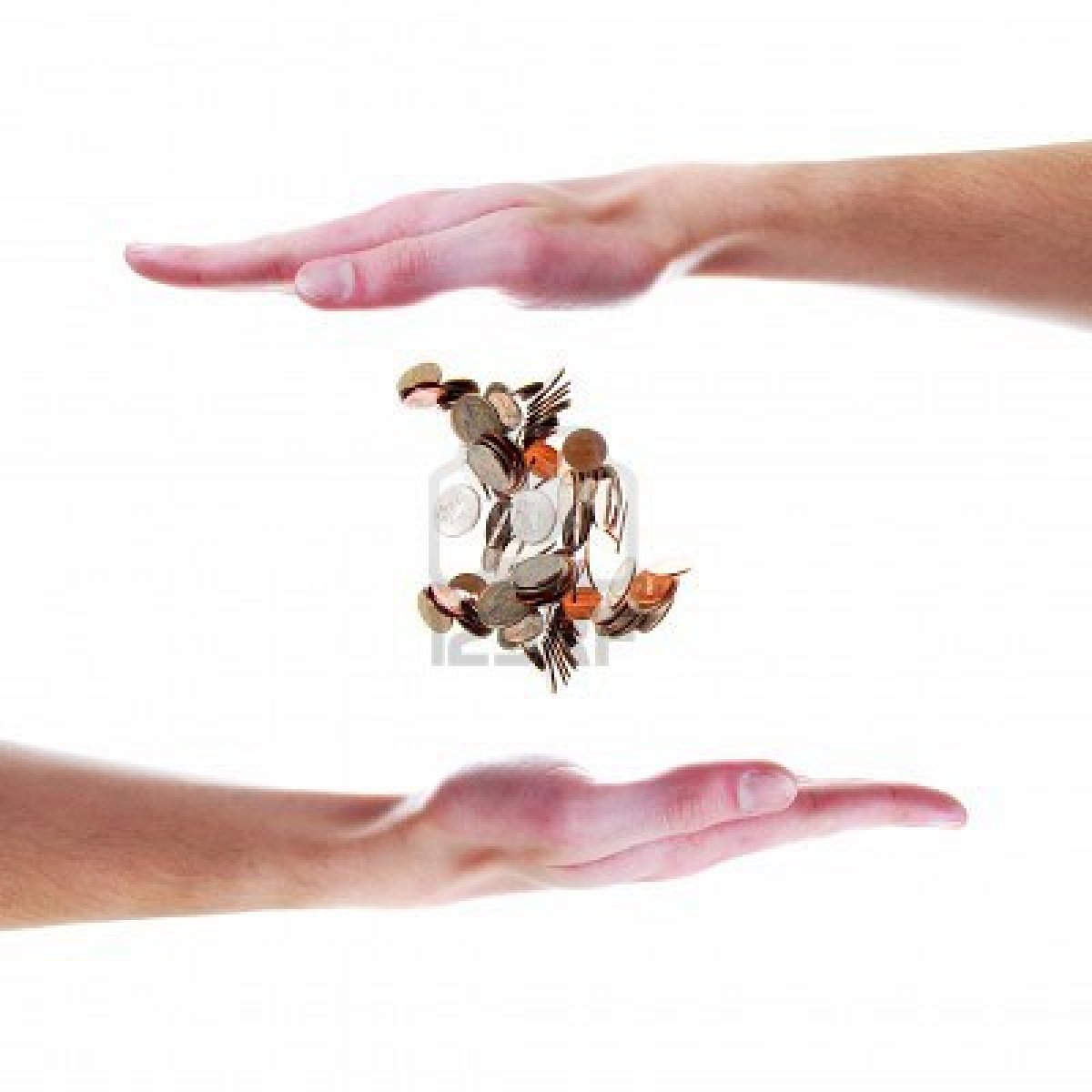 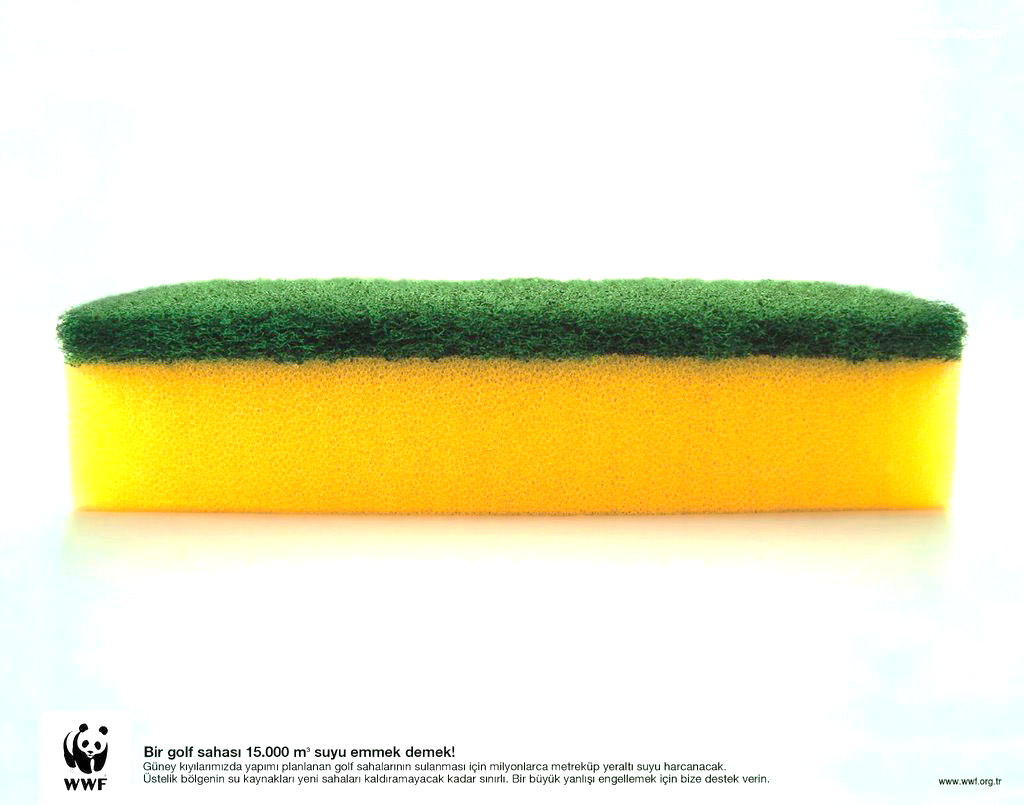 Settlement
DH
One way
drainage
path
H
Consolidation Settlement
p
Sand
Sand
Settlement
DH
H
Clay
Sand
Sand
p
p
DH
De
p
Du
p
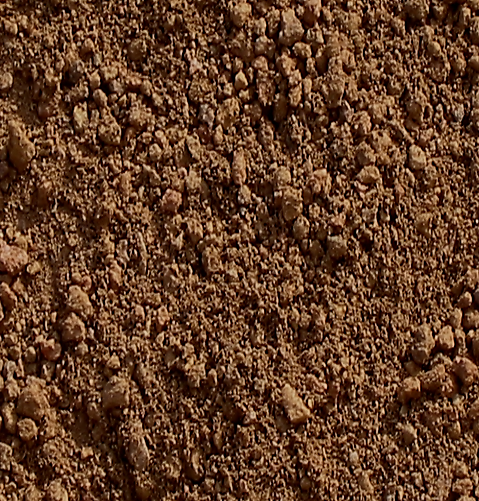 Vv
eo
p
p
Du
Water
Water
Du
1+eo
H
H
p
Vs
1
Solids
Solids
Du
Du
p
p
Du
Du
p
Soil Block
Phase Diagram
p
p
Pn
.
.
.
.
De
e
e
Virgin 
Consolidation
Curve
slope = cc
e1
cc
DH
P
De
e2
Dp
Water
Solids
p
p2
p1
log p
e
Normally Consolidated Clay
e1
cc
Compression Index
De
e2
Dp
p2
p1
log p
cs
Swelling Index
Consolidation Test:
Soil
Sample
Sample was sent to the lab
And placed in the consolidometer
Sample was removed
No pressure on the sample
G.S.
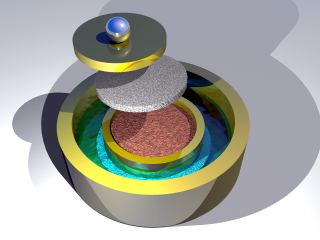 3 ft
Sand
gsand = 96 pcf
W.T.
4 ft
Clay
gclay = 110 pcf
Po
wc    = 0.3
16 ft
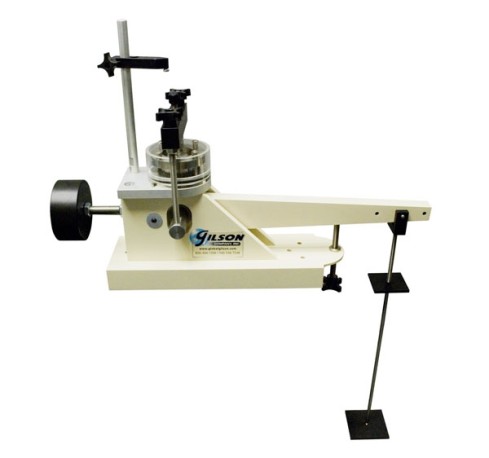 Soil
Sample
Dp7
Dial gauge to determine DH
Dp
Stress
Increments
Dp3
Dp
Dp1
e
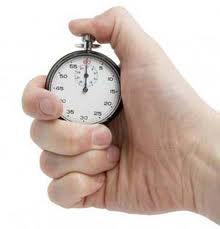 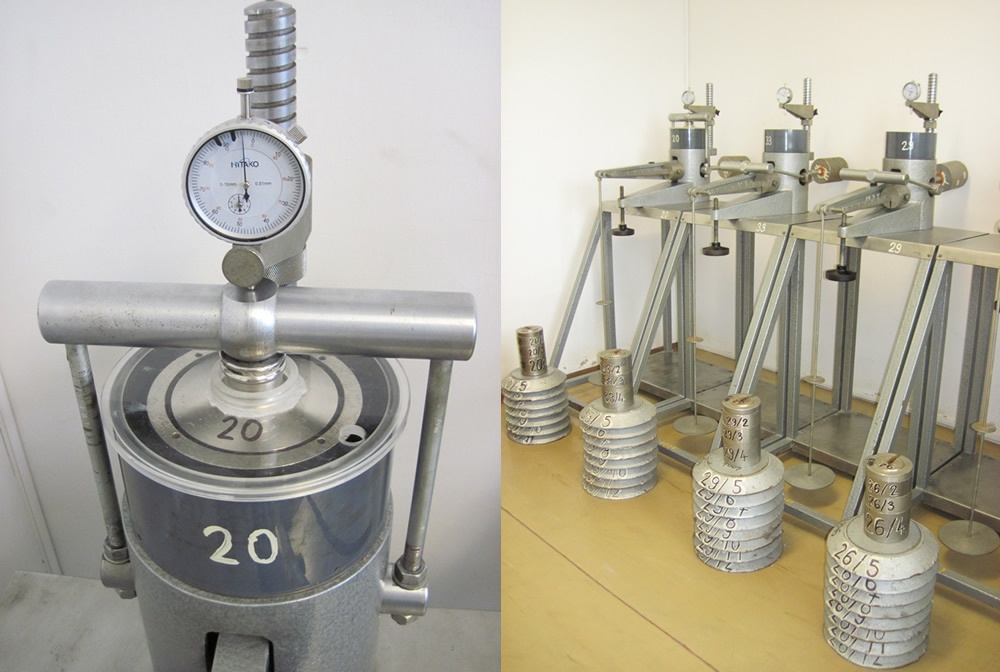 Dp1
Dp2
Dp3
In the lab the stresses are
added to the soil sample
Dp4
Void Ratio
Cc
Dp5
Cs
Dp6
log p
Po
Dr. Kamal Tawfiq
Example:
Figure 1
G.S.
3 ft
gsand = 96 pcf
W.T.
Soil sample was obtained from the clay layer
Conduct  consolidation test [9 load increments ]
Plot   e  vs. log (p)  (Figure 2)
Determine Compression Index (Cc ) & Swelling Index (Cs)
Sand
4 ft
Clay
Po
gclay = 110 pcf

wc    = 0.3
16 ft
Soil Sample
eo = 0.795
In the lab and after removing 
the soil sample from the ground, 
the stresses on the soil sample  = 0
Dp1
Dp2
Soil Sample
In the ground, the sample was subjected to geostatic stresses.

In the lab and before the consolidation test  the stresses on the sample = 0. 

During testing, the geostatic stress is gradually recovered
eo = 0.795
Dp1
Cc = 0.72

Cs = 0.1
Dp
Stress
Increments
Dp7
Void Ratio (e)
Dp
Dp9
Cc
Soil Sample
Cs
Dp9
In the lab the stresses are
added to the soil sample
Po
Log (p)
Figure 2
5.	Determine      Po = 3.(96) + 4.(96-62.4) + 8.(110-62.4) = 803.2 lb/ft2
Example 1:
P= 800 psf
Soil sample was obtained from the clay layer
Conduct  consolidation test [9 load increments ]
Plot   e  vs. log (p)  (Figure 2)
Determine Compression Index (Cc ) & Swelling Index (Cs)
G.S.
3 ft
gsand = 110 pcf
W.T.
Sand
4 ft
gclay = 120 pcf
Clay
DP
Po
16 ft
Find
Consolidation settlement of the clay layer
Soil Sample
eo = 0.795
Solution
Dp1
Dp2
eo = 0.795
Void Ratio (e)
Cc
Cs
Dp9
Log (p)
Figure 2
P= 800 psf
Example:
G.S.
3 ft
gsand = 110 pcf
W.T.
Soil sample was obtained from the clay layer
Conduct  consolidation test [9 load increments ]
Plot   e  vs. log (p)  (Figure 2)
Determine Compression Index (Cc ) & Swelling Index (Cs)
Sand
4 ft
gclay = 120 pcf
Clay
DP
Po
16 ft
Soil Sample
eo = 0.795
Dp1
Dp2
eo = 0.795
Cc = 0.72

Cs = 0.1
Void Ratio (e)
Cc
Cs
Dp9
Log (p)
Figure 2
Approximate Method
Or
2:1 Method
Example 2:
Q= 10000 lb
Soil sample was obtained from the clay layer
Conduct  consolidation test [9 load increments ]
Plot   e  vs. log (p)  (Figure 2)
Determine Compression Index (Cc ) & Swelling Index (Cs)
G.S.
BxB = 3’x3’
3 ft
gsand = 110 pcf
W.T.
Sand
2
4 ft
2
1
1
gclay = 120 pcf
Clay
DP
Po
16 ft
Find
Consolidation settlement of the clay layer
Soil Sample
eo = 0.795
Solution
Dp1
Dp2
eo = 0.795
Void Ratio (e)
Cc
Cs
Dp9
Log (p)
Figure 2
Approximate Method (2:1 Method)
Q
p
Z
2
2
1
1
2
2
Dp
1
1
Normally Consolidated and Overconsolidated  Clay
When clay particles are deposited by deposition agents like water, wind, ice or gravity, layers after layers are deposited with time which induces effective stresses in the clay layer below.  The clay layer in this case is called “Normally Consolidated Clay.” 

If the to soil layers experienced cycles of erosion and deposition  
	with time such as case 1, the clay layer will be called “Over Consolidated Clay.” 

Overconsolidation can also be developed from loading and unloading the clay layer such as 
	case 2.
Case 2
Past
Case 1
Past
Today
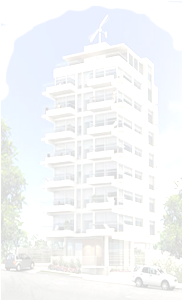 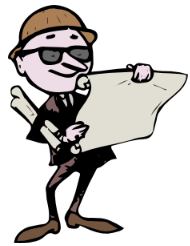 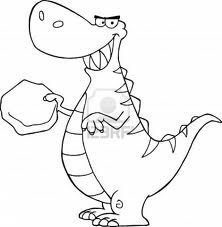 G.S.
Sand
Clay
Past
Po
Glacial covered Chicago
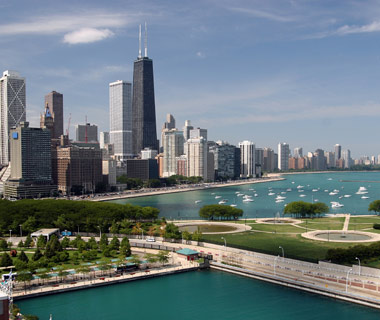 Consolidation Test:
Soil
Sample
Sample was sent to the lab
And placed in the consolidometer
Sample was removed
No pressure on the sample
G.S.
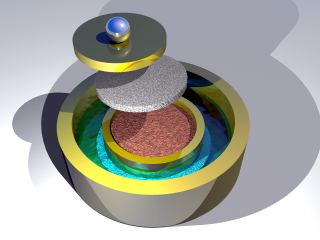 3 ft
Sand
gsand = 96 pcf
W.T.
4 ft
Clay
gclay = 110 pcf
Po
wc    = 0.3
16 ft
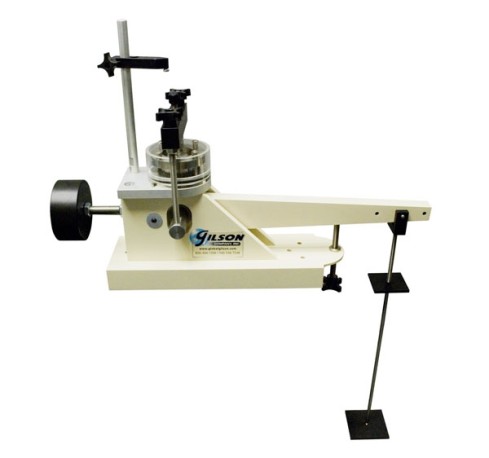 Soil
Sample
Dp7
Dial gauge to determine DH
Dp
Stress
Increments
Dp3
Dp
Dp1
e
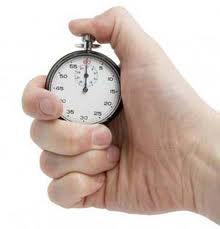 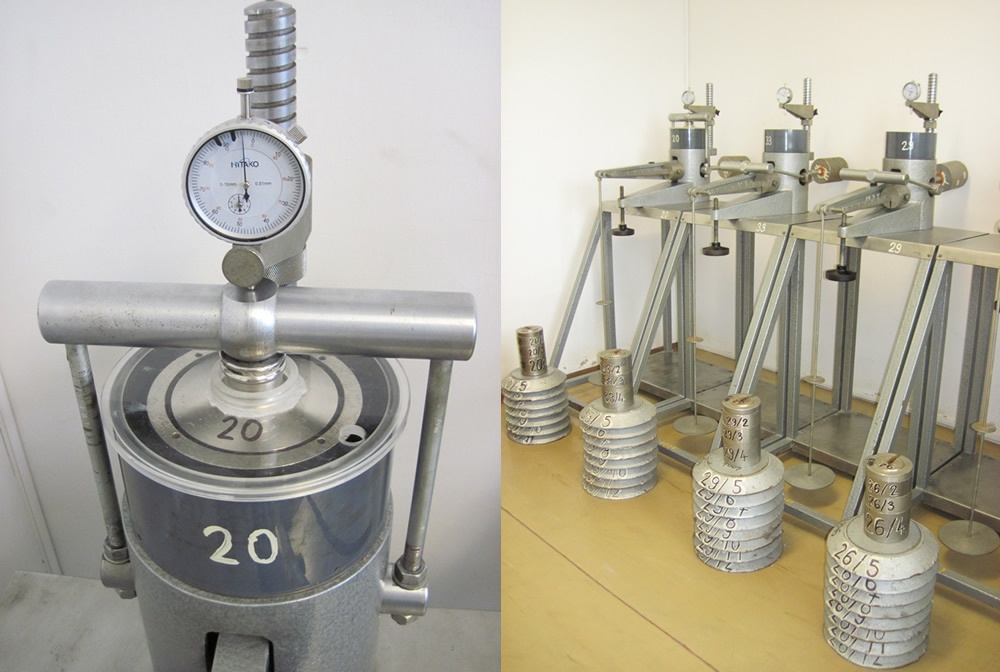 Dp1
Dp2
Dp3
In the lab the stresses are
added to the soil sample
Dp4
Void Ratio
Cc
Dp5
Cs
Dp6
log p
Po
Dp
Dp
Dp
Dp
Loading
Compression
cc
cs
Unloading
Swelling
Dp
Dp
Dp2
Dp2
Dp2
Dp
Dp
cs
cc
Dp
Dp
2
Dp2
Dp2
Dp2
Dp
Dp2
cs
e
Normally Consolidated Clay
e1
cc
Compression Index
De
e2
Dp
p2
p1
log p
cs
Swelling Index
Normally Consolidated and Overconsolidated  Clay
Casagrande’s Method to Determine Preconsolidation Pressure (Pc)
G.S.
1
Normally Consolidated Soil
3 ft
gsand = 96 pcf
W.T.
Sand
4 ft
gclay = 110 pcf


wc    = 0.3
Gs = 2.65
Clay
Po
Po = 3x (96) + 4 (96-62.4) + 8 (110-62.4) = 803.2 psf
16 ft
Soil Sample
Po
Pc
Po
Void Ratio (e)
803.2 psf
Overconsolidation Ratio   OCR  =             = 1

The soil is  Normally Consolidated  (N.C.) soil
Log (p)
Casagrande’s Method to Determine Preconsolidation Pressure (Pc)
1
Normally Consolidated Soil
3 ft
gsand = 96 pcf
W.T.
Sand
4 ft
Point of
maximum curvature
gclay = 110 pcf


wc    = 0.3
Gs = 2.65
Clay
Po
16 ft
Soil Sample
6  Intersection of 4 & 5
2   Horizontal line
Pc
X
1
Po
X
4   divide the angle between 2 & 3
Void Ratio (e)
3
Tangent to point 1
Extend the straight line
7
Po = Pc
Log (p)
Overconsolidation Ratio   OCR  =             = 1

The soil is  Normally Consolidated  (N.C.) soil
P= 800 psf
Example 1:
G.S.
3 ft
gsand = 110 pcf
W.T.
Given
The clay layer shown in the figure 

Find 
The ultimate consolidation settlement of the clay layer
Sand
4 ft
gclay = 120 pcf
Clay
DP
Po
16 ft
Soil Sample
eo = 0.795
Normally Consolidated
Dp1
Dp2
eo = 0.795
Cc = 0.72

Cs = 0.1
Void Ratio (e)
Cc
Cs
Dp9
Po
Log (p)
Figure 2
P= 800 psf
Example 2:
G.S.
3 ft
gsand = 110 pcf
W.T.
Given
The clay layer shown in the figure 

Find 
The ultimate consolidation settlement of the clay layer
Sand
4 ft
gclay = 120 pcf
Clay
DP
Po
16 ft
Soil Sample
eo = 0.795
Pc=1200 psf
Dp1
Dp2
eo = 0.795
Cc = 0.72

Cs = 0.1
Void Ratio (e)
Cc
Cs
Dp9
Po
Log (p)
Figure 2
P= 800 psf
Example 3:
G.S.
3 ft
gsand = 110 pcf
W.T.
Given
The clay layer shown in the figure 

Find 
The ultimate consolidation settlement of the clay layer
Sand
4 ft
gclay = 120 pcf
Clay
DP
Po
16 ft
Soil Sample
eo = 0.795
Pc=2000 psf
Dp1
Dp2
eo = 0.795
Cc = 0.72

Cs = 0.1
Void Ratio (e)
Cc
Cs
Dp9
Po
Log (p)
Figure 2